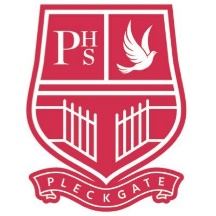 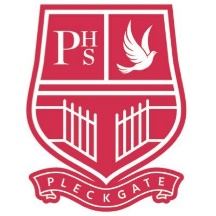 HEALTH AND SOCIAL CARE  AT PLECKGATE
YEAR 11 LEARNING JOURNEY
Geographical Barrier
Resource Barriers
End of Year Exam
Language   Barriers
Mad time session to improve assessed work
YEAR
12
Topic A3 Barriers to services
Social and Cultural
Physical Barriers
Sensory barriers
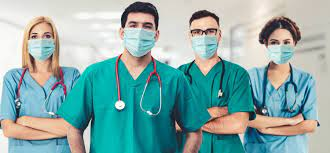 Assessment of support through G&D
Informal Support
Health services
Component 3
Additional Care
Formal Support
Recommendations of support
Support
Assessment of indicators through G&D
Wishes of the individual
Circumstances of the individual
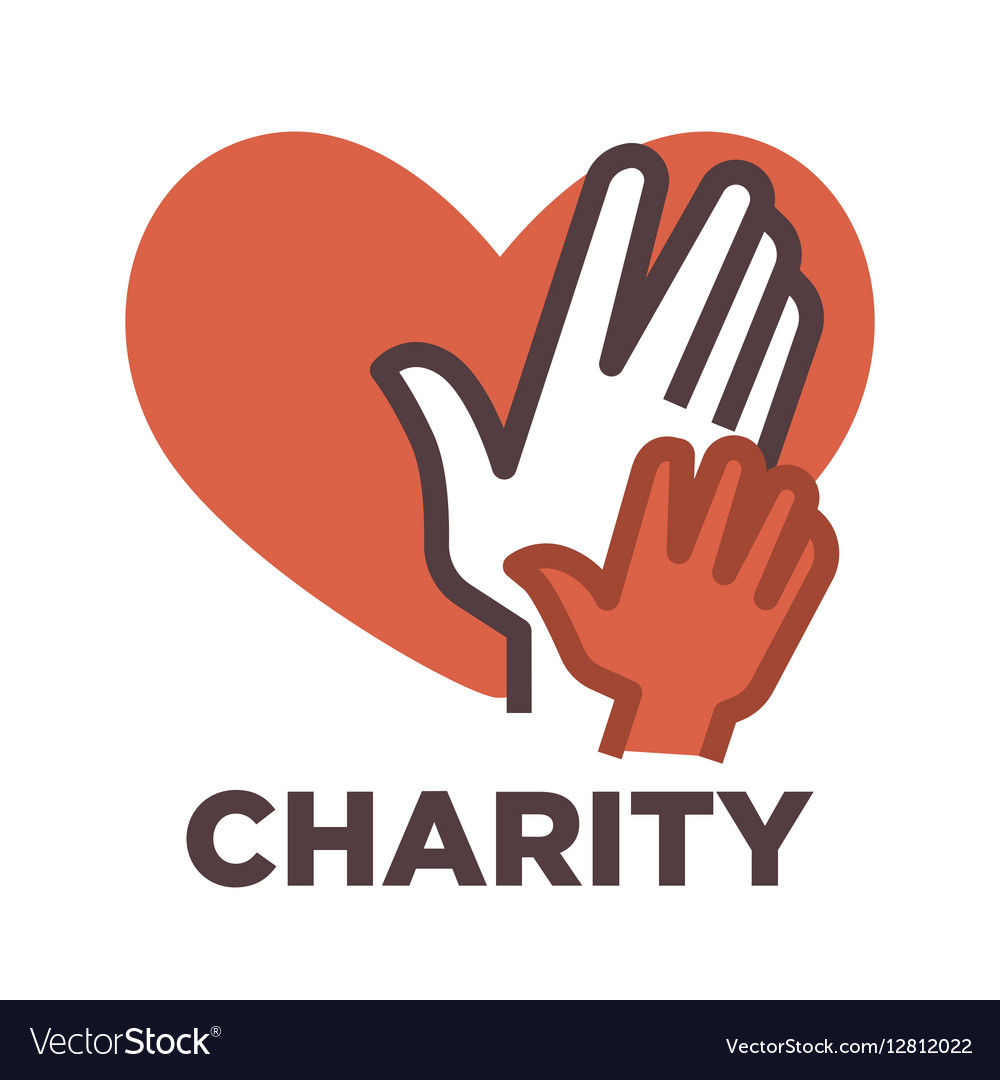 MAD TIME ON THE ASSESSMENT
Lifestyle Indicators
Person Centered Approach
MAD Time of Indicators through G&D
Lead charity fundraising
Assessment of indicators through G&D
Needs of the individual
Health Indicators
Physiological Indicators
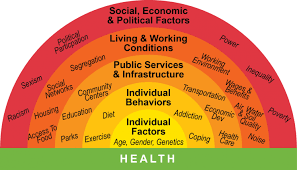 Assessment of Factors through G&D
Environment Factors
Emotional Factors
Lifestyle Factors
MAD TIME ON THE ASSESSMENT
Factors affecting health
Component 3
Cultural Factors
Economic Factors
Physical Factors
Social Factors
Weeks 5-6 Completion of PSA5
Weeks 4-5 Completion of PSA 4
Weeks 3-4 Completion of PSA 3
Year 7
Year 10
PSA Tasks for Component 2
Weeks 1-2 – Completion of PSA1 Primary and Secondary Service
Weeks 2-3– Completion of PSA 2 Services
Curriculum content
Homework
Assessment